Fondamenti Teorici dell’interpretazione
Esordio dell‘interpretazione simultanea
Alessandra Riccardi 
19-1-2023
Conferenza prof. Martina Behr 
Università di Innsbruck
Dipartimento di Scienze Giuridiche, del Linguaggio, dell`Interpretazione e della Traduzione
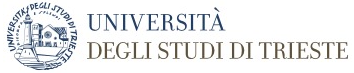 Approfondire il ruolo dell’interprete nel corso della storia permette di mettere in luce nozioni e aspetti fondamentali 
Confluiti nei codici deontologici

l’imparzialità, la riservatezza, la neutralità e la fedeltà al messaggio originale

riesame storico evidenzia le mansioni e le conoscenze dall’interprete 
					non solo lingue 
ma conoscenze e informazioni sul paese, territorio, usi e costumi
Nascita dell’interprete moderno

negoziati delle commissioni della Conferenza della Pace di Parigi del 1919

al tavolo negoziale fu richiesto di usare come lingua ufficiale non solo il francese, la lingua diplomatica tradizionale, ma anche l’inglese 

necessità di garantire l’interpretazione fra le due lingue
Conferenza della Pace di Parigi 

Società delle Nazioni 

Organizzazione Internazionale del Lavoro 


impiego dei primi interpreti 

tecnica impiegata: interpretazione consecutiva
interpretazione simultanea 

Interpreti al processo di Norimberga

passaggio dalla consecutiva alla simultanea 
scelta obbligata per ridurre i tempi dell’interpretazione 

l’opposizione sia degli interpreti sia dei delegati tecnica 

modalità diverse di attuazione, meno naturalo della consecutiva 

meno controllo
scelte dettate dalle particolari condizioni del momento storico, politico e sociale
Il processo di Norimberga  20/11/45-1/10/46

Primo impiego su larga scala dell’interpretazione simultanea 

In precedenza l’interpretazione simultanea era stata impiegata saltuariamente

Con il processo di Norimberga per la prima volta nella storia i rappresentanti di uno stato hanno dovuto rispondere di crimini di guerra e contro l’umanità
Ci furono 24 imputati  21 di essi erano presenti al processo, fra cui Hermann Göring, Rudolf Heß e Albert Speer 

il giudice Robert Jackson fu il Procuratore capo (a capo dell’accusa) e organizzò l’intero procedimento

Oltre a essere passato alla storia per il ruolo che ha avuto per il diritto internazionale, al processo di Norimberga vi fu per la prima volta l’interpretazione simultanea durante un processo
Il passaggio a una modalità in cui l’interpretazione fatta verso tre lingue sembrava essere molto rischioso
perché non era possibile controllare quanto veniva detto

Nel corso degli incontri preliminari più volte vi furono difficoltà dovuto alle modalità di interpretazione consecutiva

Si sarebbero allungati i tempi
La mostra 
Un processo – Quattro lingue

www.interpretiprocessonorimberga.it